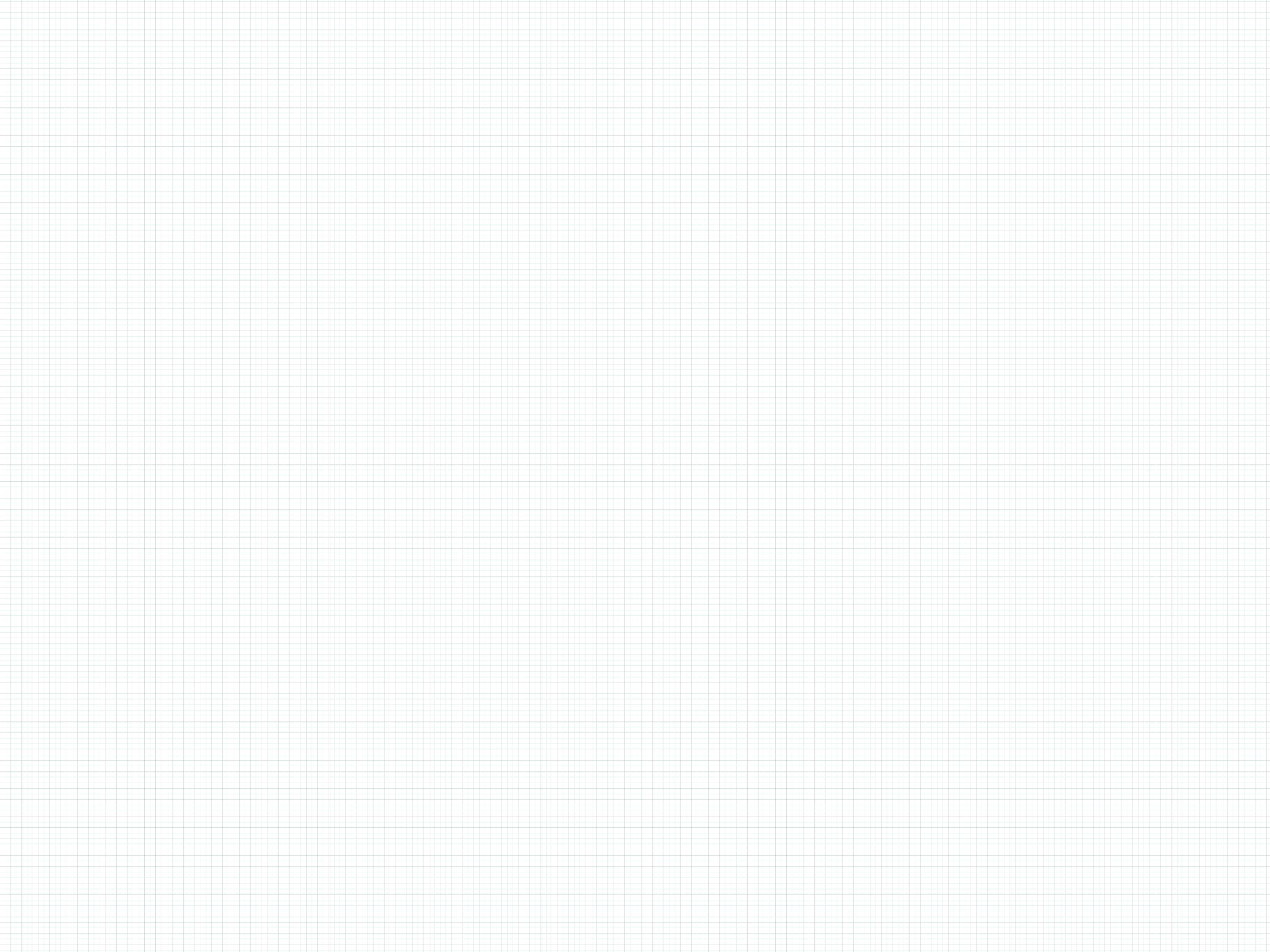 Categorial Data
Slides developed by Mine C¸ etinkaya-Rundel of OpenIntro and revised by Alemi.
The slides may be copied, edited, and/or shared via the CC BY-SA license. Some images may be included under fair use guidelines (educational purposes).
Contingency tables
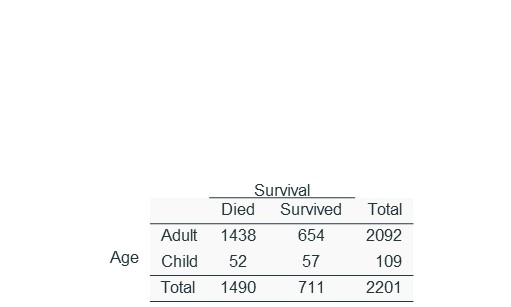 [Speaker Notes: A table that summarizes data for two categorical variables is called a contingency table. This contingency table shows the distribution of survival and ages of passengers on the Titanic.]
Bar plots
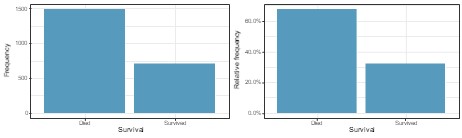 [Speaker Notes: A bar plot is a common way to display a single categorical variable. A bar plot where proportions instead of frequencies are shown is called a relative frequency bar plot.]
Bar plots
How are bar plots different than histograms?
Bar plots
How are bar plots different than histograms?
Bar plots display categorical variables, histograms are used for numerical variables.
34
[Speaker Notes: Bar plots are used for displaying distributions of categorical variables, histograms are used for numerical variables. The  x-axis in a histogram is a number line, hence the order of the bars cannot be changed. In a bar plot, the categories can be listed in any order (though some orderings make more sense than others, especially for ordinal variables.)]
Choosing the appropriate proportion
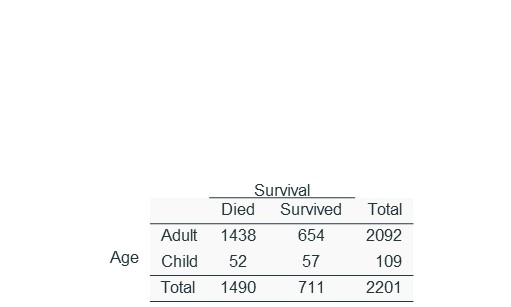 :
35
[Speaker Notes: Does there appear to be a relationship between age and survival for passengers on the Titanic? To answer this question we examine the row proportions.]
Choosing the appropriate proportion
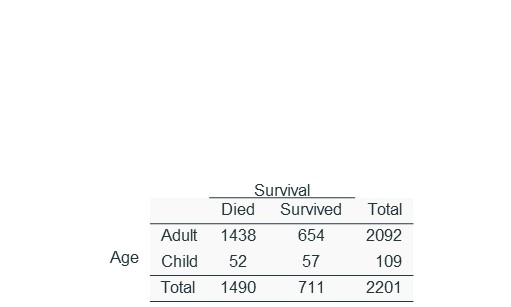 % Adults who survived: 654 / 2092 ≈ 0.31
% Children who survived: 57 / 109 ≈ 0.52
:
[Speaker Notes: % Adults who survived is 654 divided by 2092 which is approximately 0.31 or 31%. % Children who survived is 57 divided by 109 or 0.52 or 52%.]
Practice
8
●
●
6
●
●
●
●
4


2
0
●
●
First−year
Sophomore
Junior
Senior
40
[Speaker Notes: Does there appear to be a relationship between class year and number of clubs students are in?]